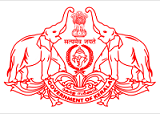 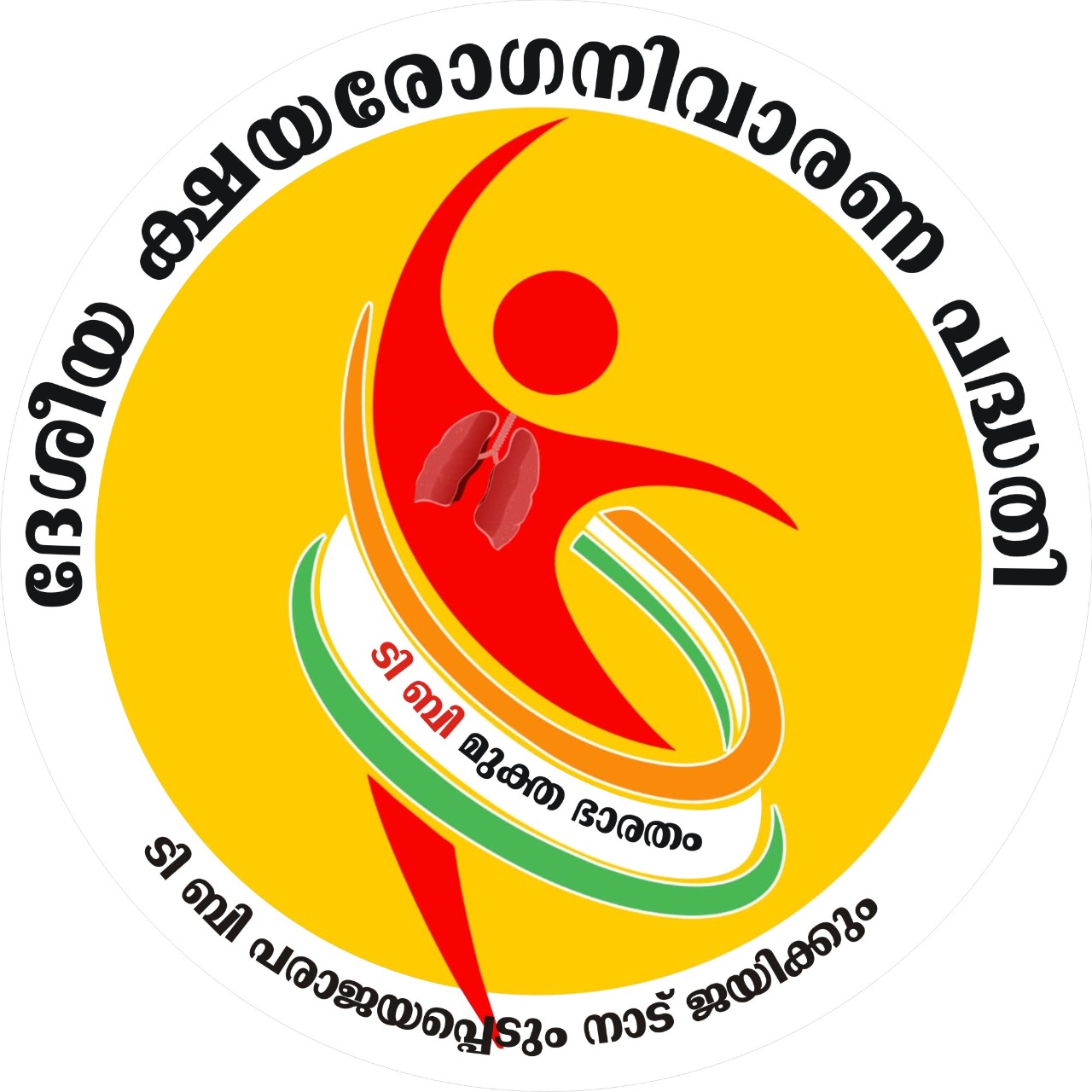 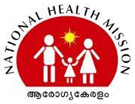 ‘Akshaya Keralam’- TB Services at doorsteps during COVID pandemic
Team Kerala Health
Kerala- Setting
Population                     : 34.1 Million

I M R                               :  7 /1000 live births

Female Literacy Rate   :  92.07 %

Systematic Primary Healthcare network           (1 ASHA for 1000, 2 MPHW for 5000 population, 1 PHC for 25000 population, Nearly 100% Vacancies filled)

Strong Local Self Government System


‘Kudumbasree’- Women Empowerment Project
TB Elimination Program
Well integrated with the primary health care systems

Additional Structures Built for TB Elimination 
District TB Elimination Board
LSG TB Elimination Task Forces
 STEPS (System for TB Elimination in Private Sector)
Presumptive TB Examination rate Vs Total patients diagnosed under RNTCP (per 100000) - Kerala
High case finding efforts
Increasing @ 7.5% annually
Low case notification
Declining @ 3% annually

Private sector drugs sales declining @10% annually
Objective
Government of Kerala has launched “Kerala TB elimination mission” aligning with the Sustainable Development Goals, with objectives to 

Achieve TB Elimination by 2025 
Zero preventable deaths due to tuberculosis in the state
Zero catastrophic expenditure for the families due to TB
Zero Stigma & Discrimination due to TB
Actions taken to Mitigate impact of COVID on TB services
Medicines delivered at door steps
Medicines for Comorbidity delivered at door steps to TB patients
Telehealth Help line started at all districts
Telephonic follow up of every TB cases biweekly
District level Clinical Expert Committee set up
IEC through Social Medias
Constant reviews and trouble shootings
Best Practise documentation and facilitation of cross learnings
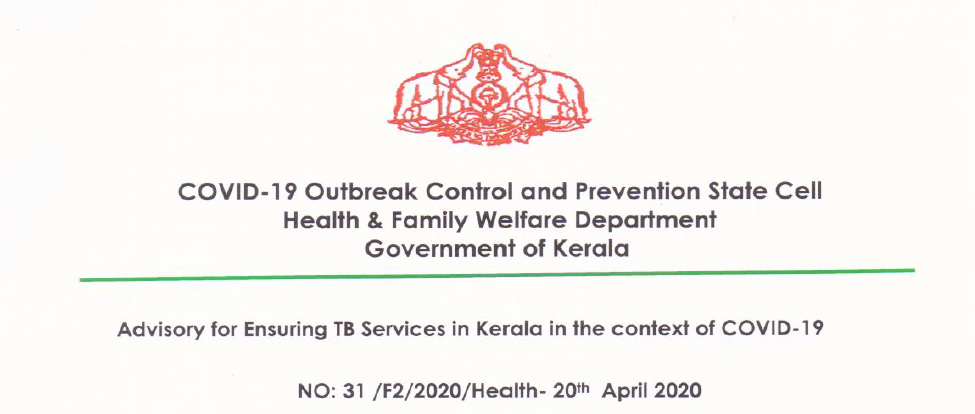 Trend Total TB Notification- Kerala (2020 Vs 2019)
Review in August revealed that, TB Case finding was affected due to COVID
Causal Analysis & Identified solutions to find out missed TB cases
System 1: Specimen Collection & Transportation
Robust specimen collection & Transportation system
Subcentre to BSL labs
 (Hub & Spoke Model)
Collection Box, Sanitising mechanism, SOP
Training for collection, packing, Transport
SC 1
PHC 2
SC 2
PHC 3
PHC 1
Truenat Lab at TU
SC 3
District Hub
CDST Lab
Systems 2 : Molecular Tests & Biosafety Enhancements
All machines in public sector are equipped with biosafety cabinets
Catch Up Campaign – October-November 2020
Case Finding at the house of Vulnerable Individuals (database of individuals vulnerable to develop TB are available with the program)

Case Finding among elderly/palliative care patients

Case finding at Old age homes/ Destitute

Screening for TB among ILI/SARI cases

Offered Upfront Molecular tests
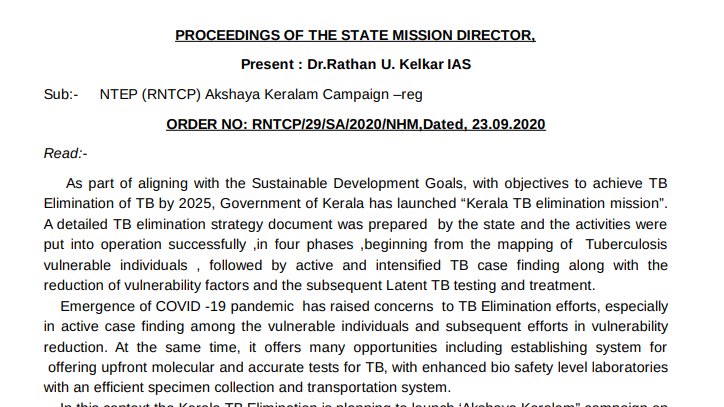 Political & Administrative Commitment
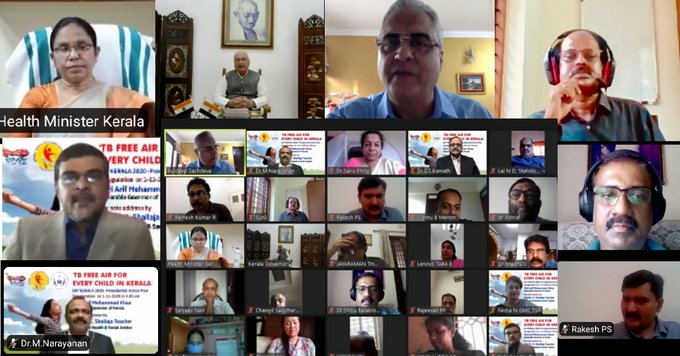 October 2, 2020
Nov 1, 2020
Motivated ASHAs & Primary Care Team visited the houses of vulnerable individuals and did TB Case Finding
Specific customised  Guidelines prepared for transportation of specimens from home.
Targeted ACSM to find out missed TB cases
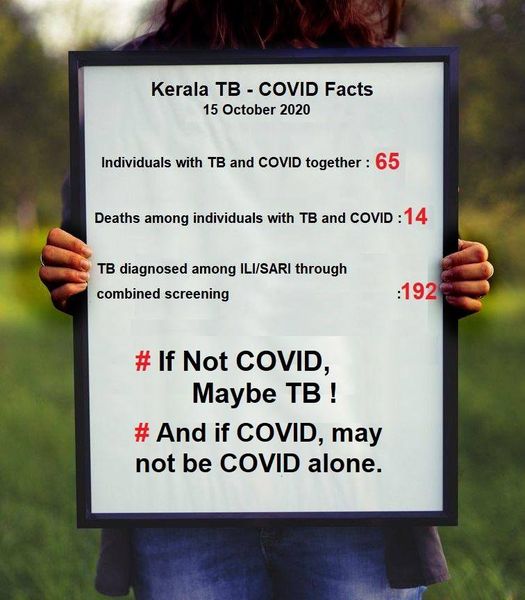 Provider Oriented IECs 
Theme Songs
5 Padmasri Awardees
10 Celebrities
AKSHAYA KERALAM Award to LSGs
Private Hospital Consortiums
Leaders of Professional Medical Associations
TB Survivor’s advocacy
Other Sectors- AYUSH, ESI, CGHS
Social Media Campaign
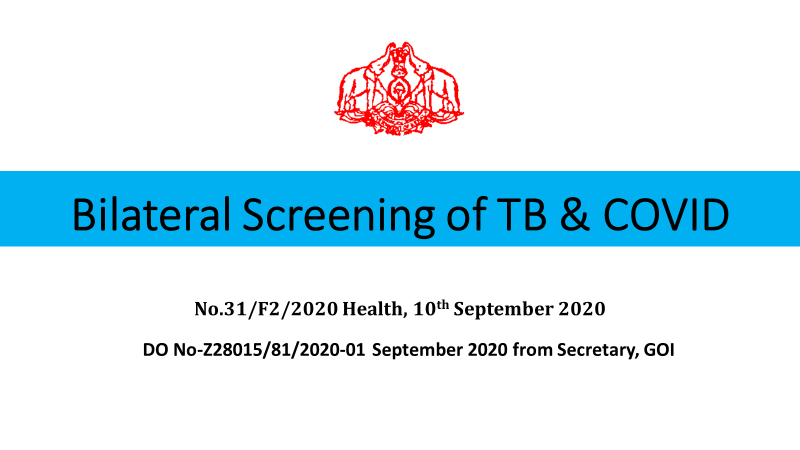 TB-COVID Facts- Kerala
Individuals with TB & COVID together - 174

Deaths among TB-COVID                        - 26

TB detected through ILI/SARI through  - 207
Combined screening with COVID
Data as on Dec10, 2020
Summary of Active Case Finding
Results of Active Case Finding/Intensified Case Finding as part of catch Up campaign
Presumptive TB Examination & Microbiologically Confirmed TB – November 2019& November 2020
10 out of 14 districts had diagnosed same number of TB cases in November 2020 as compared to November 2019
Comparison of Data- 2019 & 2020 -NIKSHAY
Summary
COVID had impacted early finding of TB cases

Through meticulous planning including (1) causal analysis and establishment of systems (2) highest political and administrative commitment (3) locally customised guidelines (4) increasing efficiency of testing (5) integration with other programs (6) sustained motivation to staff at field, (7) supportive supervision and motivation- the state was able to find 82% of cases as compared to previous year. 

Through delivering services at doorsteps through a robust primary healthcare system, no interruption to treatment, public health actions or increased mortality among TB patients occurred.